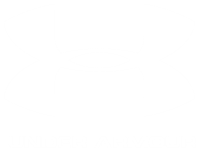 Assessing Strengths and Weaknesses
 Doing an Internal Analysis Chapter 4
Group 5: 
Courtney Ellis, Casey Harvey, Travis Tempel
Roberto Padilla, Julio Garcia, Miguel Medrano
Glen Lesly, Mason Stone
Chapter Overview
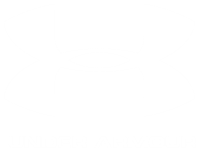 Internal Analysis
Relationship between resources, capabilities and competitive advantage
Characteristics of distinctive organizational capabilities
Strengths and weaknesses
Value chain analysis
Organizational internal audit
Capabilities assessment profile
Internal Analysis
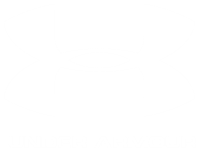 The process of evaluating an organization’s skills and work activities
Provides important information about an organization's assets, skills, and work activities
What's good? What's lacking or deficient? 
Most importantly, it evaluates the organization's resources, capabilities, and core competencies
Resources
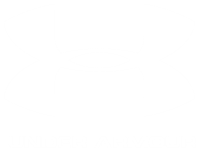 Financial Resources
Physical Resources
Human Resources
Intangible Resources
Structural-Cultural Resources
Resources to Capabilities
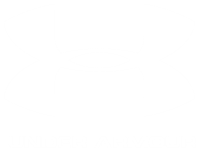 Organizational Capabilities
Organizational Routines and Processes
Under Armour's Distinctive Capabilities
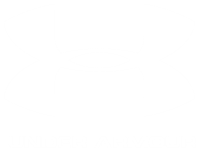 First to implement compression athletic wear with moisture wicking capabilities.
Reputation of better quality product.
Customers willing to pay more.
Distinctive Organizational Capabilities
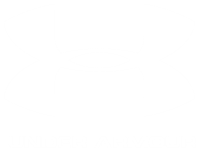 Contributes to superior customer value
Is difficult for competitors to imitate
Can be used in a variety of ways
Strengths and Weaknesses
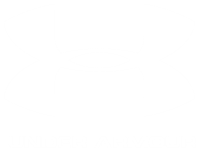 It’s all about comparison
Strengths – resources the organization  possesses and capabilities it has developed
Weaknesses – resources and capabilities that are lacking or deficient and prevent the organization from developing a sustainable competitive advantage
Value Chain Analysis
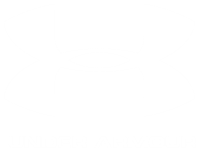 A systematic way of examining all the organizations functional activities and how well they create customer value.
UA creates value for consumers and creates a competitive advantage through technology development.
Strong development team
Internal Audit
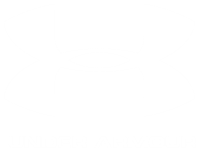 A thorough  assessment of an organizations internal areas
Similar to financial audit
Assess the organizations resources and capabilities from the perspective of its different functions and organizational elements
Capabilities Assessment Profile
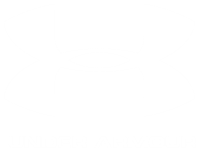 In-depth evaluation of an organization’s capabilities

Beneficial because it provides guidelines for identifying the organization’s distinctive capabilities
Capabilities Assessment Phases
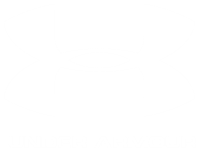 Phase 1: Identifying distinctive capabilites
Phase 2: Developing and learning the distinctive capabilites
5 Steps of Phase 1
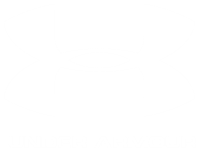 Step 1: Prepare current product-market profile
Step 2: Identify sources of competitive advantage and disadvantage in the main product-market segments
Step 3: Describe all the organizational capabilities and competencies
Step 4: Sort the core capabilities and competencies according to strategic importance
Step 5: Identify and agree on the key capabilities and competencies
Figure 4.4 pg 115
Determining Strengths and Weaknesses
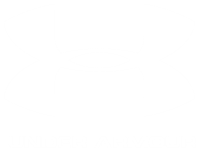 Past Performance Trends
Comparison Against Competitors
Are Organizational resources and capabilities strengths or weaknesses?
Personal Opinions of Strategic Decision Makers or Consultants
Specific Goals or Targets
Importance of Internal Analysis
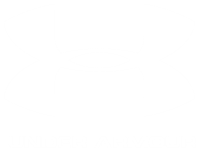 Important for two reasons:
1.) Only way to identify an organization’s strengths and weaknesses
2.) Needed for making good strategic decisions
Key Points
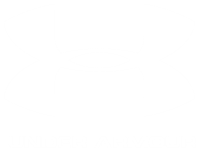 Internal analysis
Resources to capabilities
Distinctive organizational capabilities
Strengths and Weaknesses
Value chain analysis
Internal audit
Capabilities assessment phases
Determining strengths and weaknesses